Trinity Sunday
Year B
Isaiah 6:1-8
Psalm 29
Romans 8:12-17
John 3:1-17
Then I heard the voice of the Lord saying, "Whom shall I send, and who will go for us?" And I said, "Here am I; send me!"
Isaiah 6:8
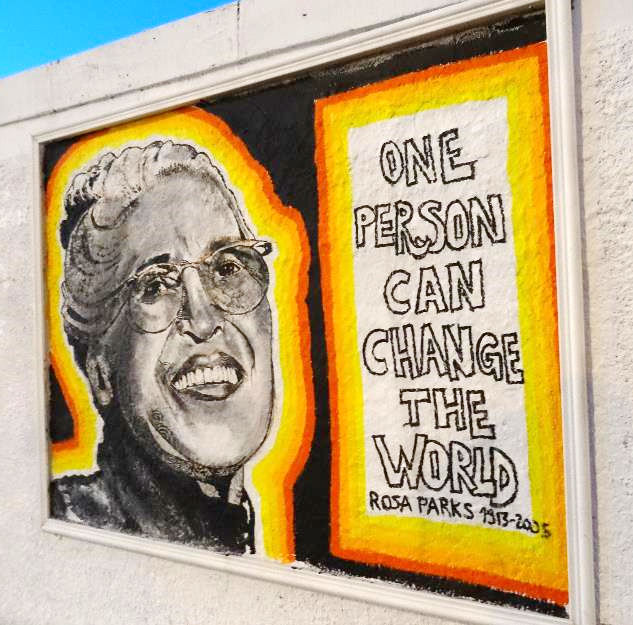 Rosa Parks

 Mural
 Paris, France
The voice of the LORD causes the oaks to whirl … and in his temple all say, "Glory!" … May the LORD bless his people with peace!
Psalm 29:6
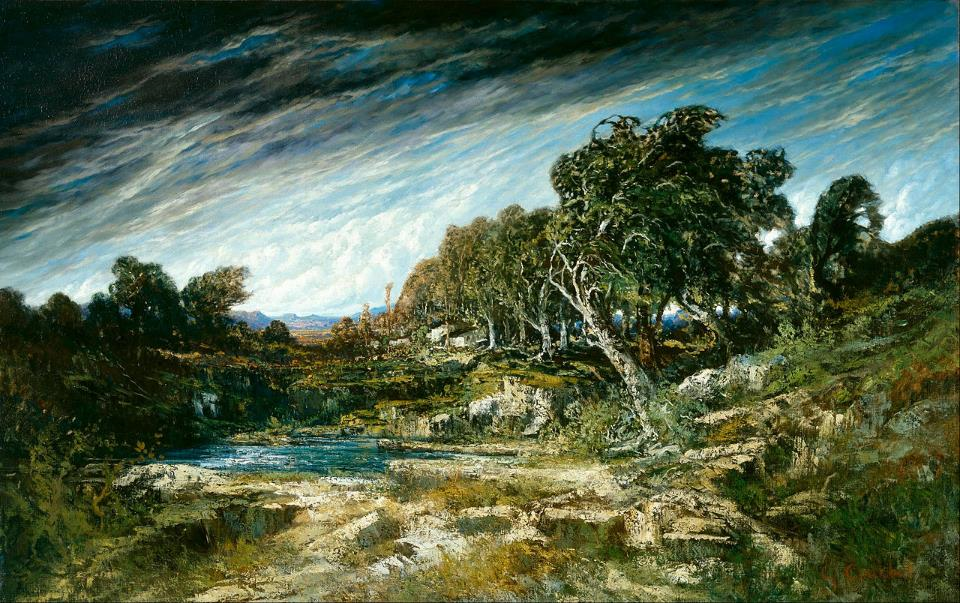 The Gust of Wind  --  Gustave Courbet, Museum of Fine Arts, Houston, TX
For you did not receive a spirit of slavery to fall back into fear, but you have received a spirit of adoption. When we cry, "Abba! Father!"
Romans 8:15
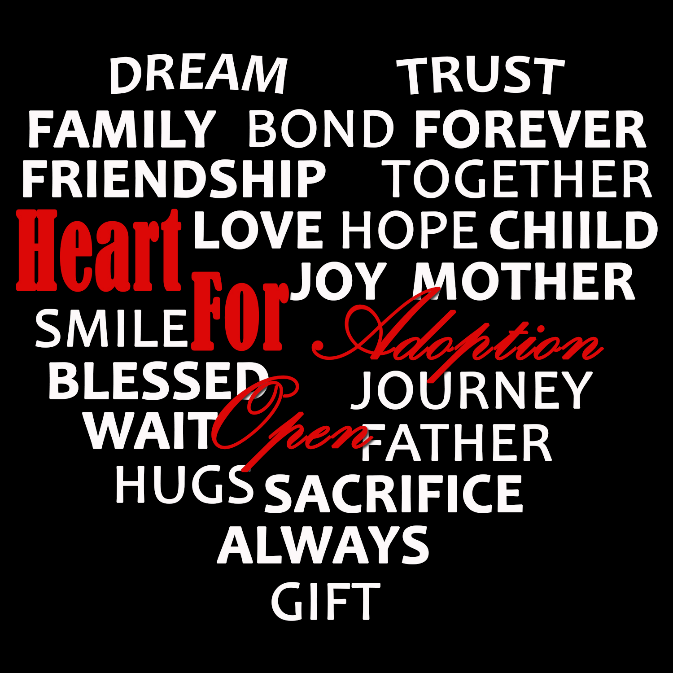 Open Adoption Logo

S. M. Baker
Now there was a Pharisee named Nicodemus, a leader of the Jews.
John 3:17
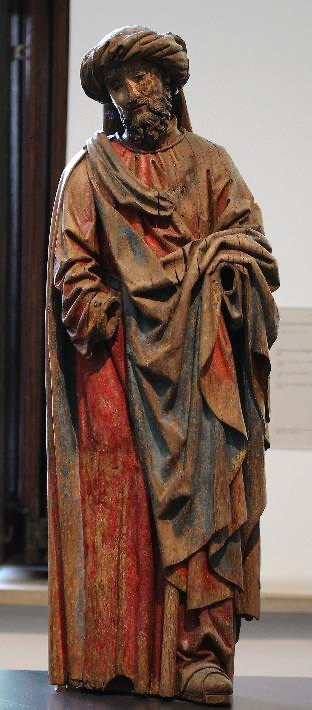 Nicodemus

Museum of Fine Arts
Ghent, Belgium
He came to Jesus by night and said to him, "Rabbi, we know that you are a teacher who has come from God …
John 3:2a
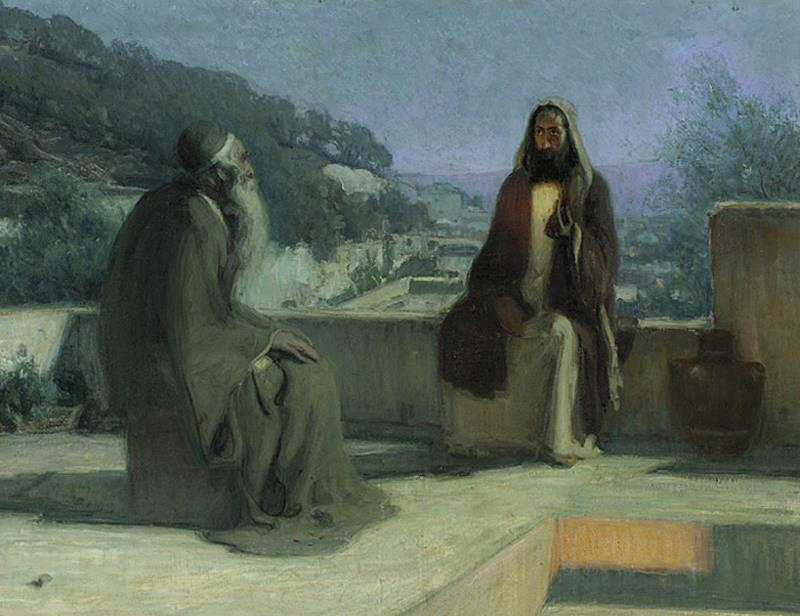 Nicodemus Comes to Jesus at Night  -- Henry O. Tanner
Jesus answered him, "Very truly, I tell you, no one can see the kingdom of God without being 
born from above."
John 3:3
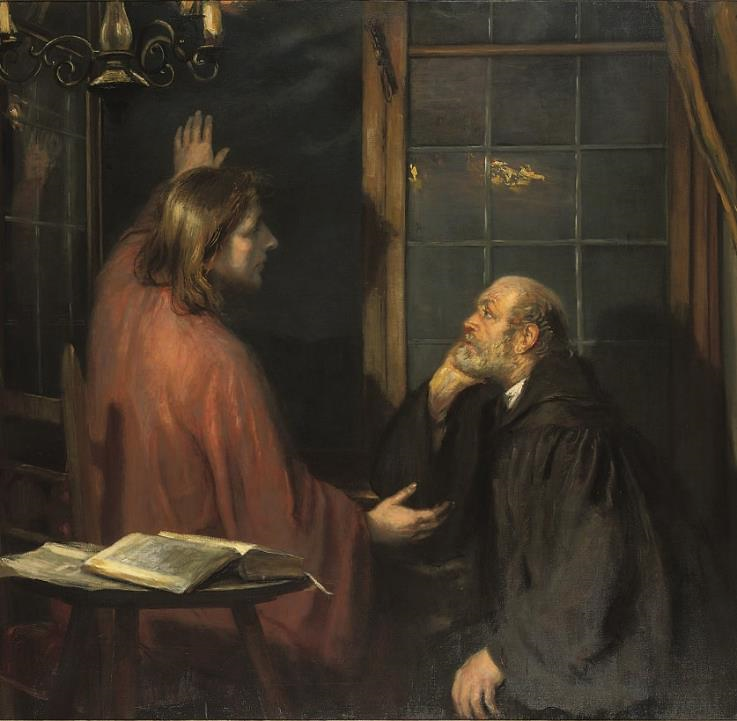 Christ and Nicodemus

Fritz von Uhde
Nicodemus said to him … "Can one enter a second time into the mother's womb and be born?"
John 3:4ac
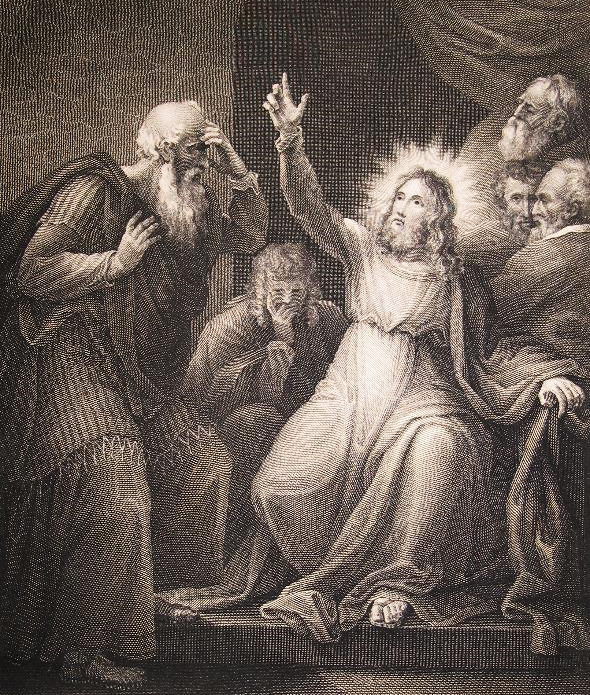 Nicodemus Comes to Jesus  

Tresham and Shipster
Macklin Bible
Heard Library, Nashville, TN
Jesus answered … What is born of the flesh is flesh, and what is born of the Spirit is spirit.
John 3:6
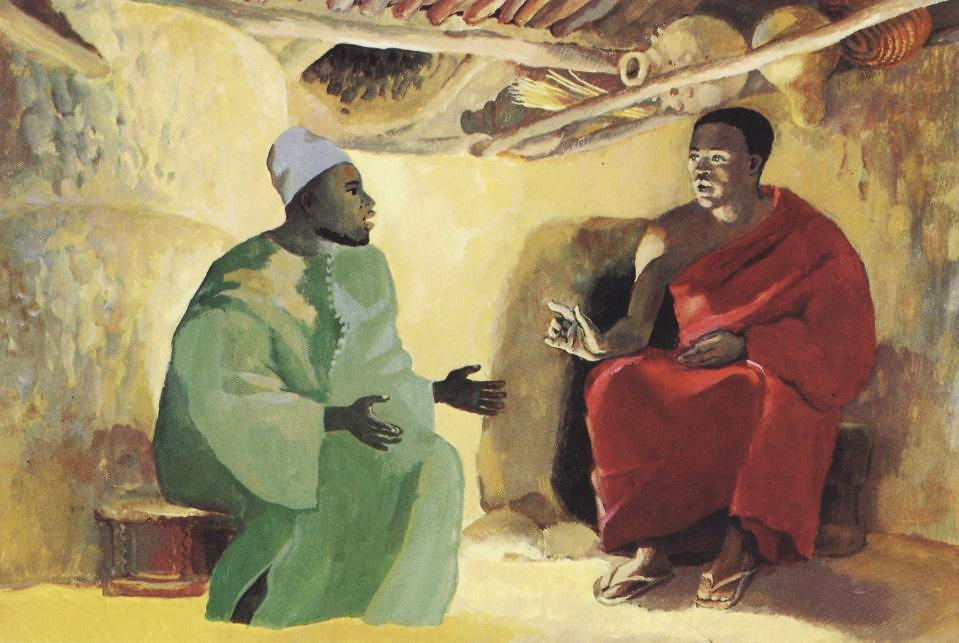 Nicodemus and Jesus  --  JESUS MAFA, Cameroon
The wind blows … and you hear the sound of it, but you do not know … where it goes. So it is with everyone who is born of the Spirit."
John 3:8ac
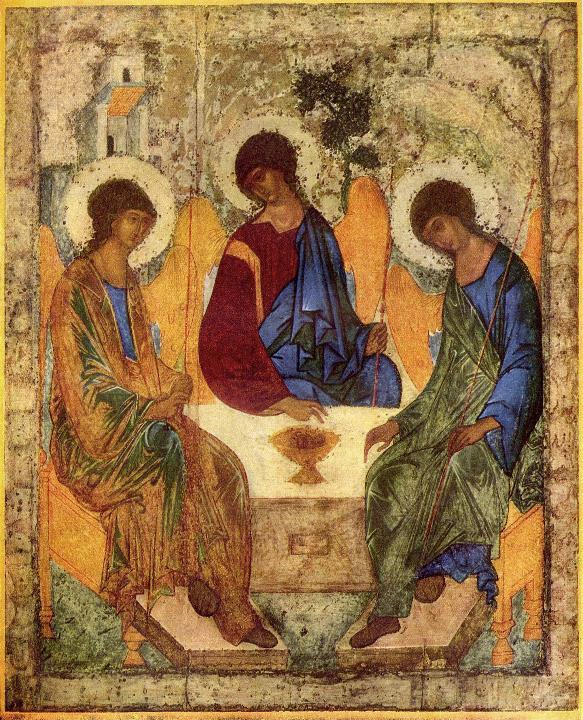 Holy Trinity

 Andrei Rublev Tretyakov Gallery Moscow, Russia
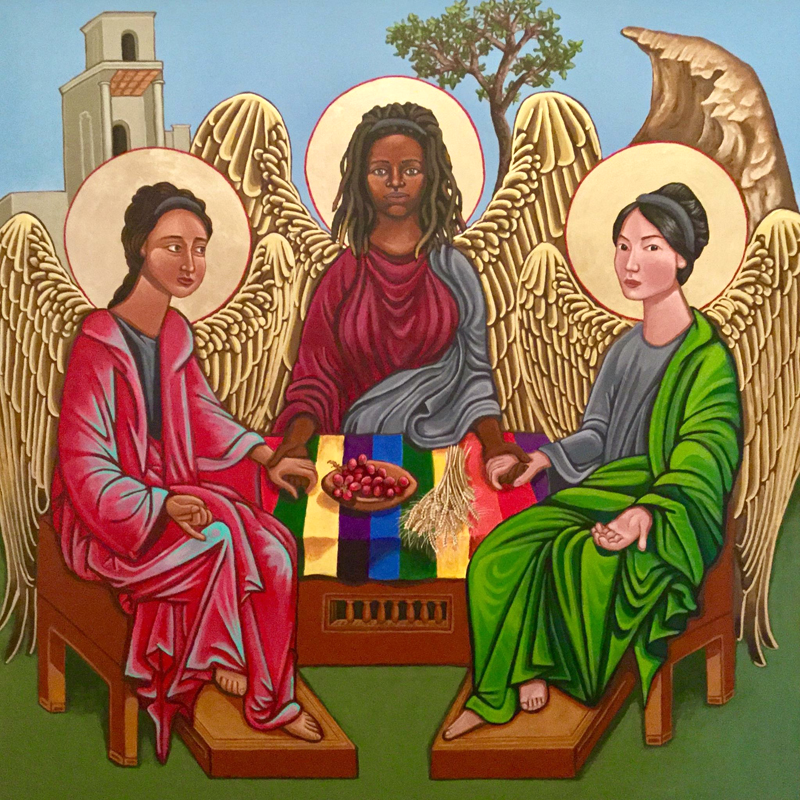 Holy Trinity

 Kelly Latimore
"For God so loved the world that he gave his only Son, so that everyone who believes in him may not perish but may have eternal life."
John 3:16
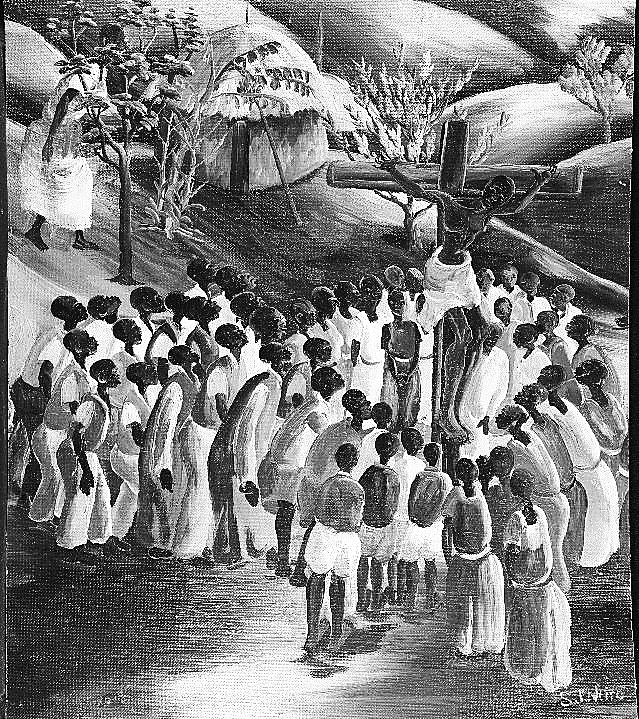 Kakindo Crucifixion

Sam Ntiro
National Archives College Park, MD
Credits
New Revised Standard Version Bible, copyright 1989, Division of Christian Education of the National Council of the Churches of Christ in the United States of America. Used by permission. All rights reserved.

https://www.flickr.com/photos/jmenj/14833115990
https://commons.wikimedia.org/wiki/File:Gustave_Courbet_-_The_Gust_of_Wind_-_Google_Art_Project.jpg
https://commons.wikimedia.org/wiki/File:Heart_For_Open_Adoption_Logo.jpg – smbaker79
https://commons.wikimedia.org/wiki/File:Wiki_Loves_Art_-_Gent_-_Museum_voor_Schone_Kunsten_-_Figuur_van_een_graflegging,_Nicodemus_(Q22235777)_(1).JPG - Romaine
http://commons.wikimedia.org/wiki/File:Henry_Ossawa_Tanner_-_Jesus_and_nicodemus.jpg
http://diglib.library.vanderbilt.edu/act-imagelink.pl?RC=48385
http://diglib.library.vanderbilt.edu/act-imagelink.pl?RC=54051
https://commons.wikimedia.org/wiki/File:Fritz_von_Uhde_-_Christus_und_Nikodemus_(ca.1886).jpg
https://commons.wikimedia.org/wiki/File:Andrej_Rubl%C3%ABv_001.jpg
https://kellylatimoreicons.com/contact/
http://commons.wikimedia.org/wiki/File:%22Kakindo_Crucifixion%22_-_NARA_-_558948.tif


Additional descriptions can be found at the Art in the Christian Tradition image library, a service of the Vanderbilt Divinity Library, http://diglib.library.vanderbilt.edu/.  All images available via Creative Commons 3.0 License.